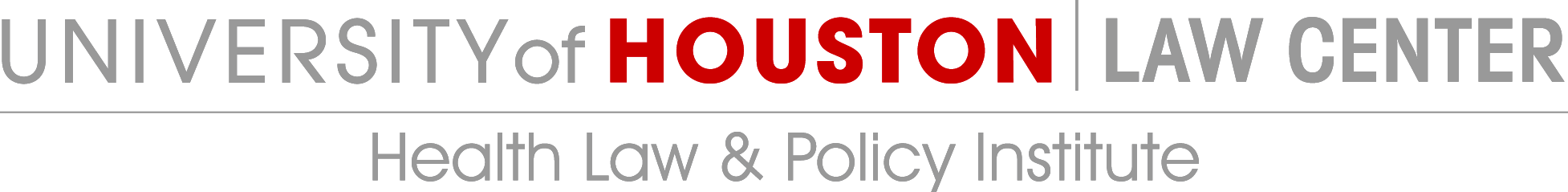 Biased ChatBots & Health Disparity Populations
Jessica L. Roberts, University of Houston Law Center
Disclosure Statement
Speaker:

Prof. Jessica Roberts

Has no relevant financial relationships to disclose.
Will not be discussing unlabeled/unapproved use of drugs or products.
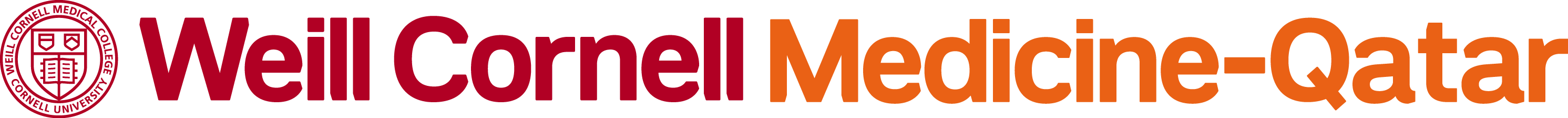 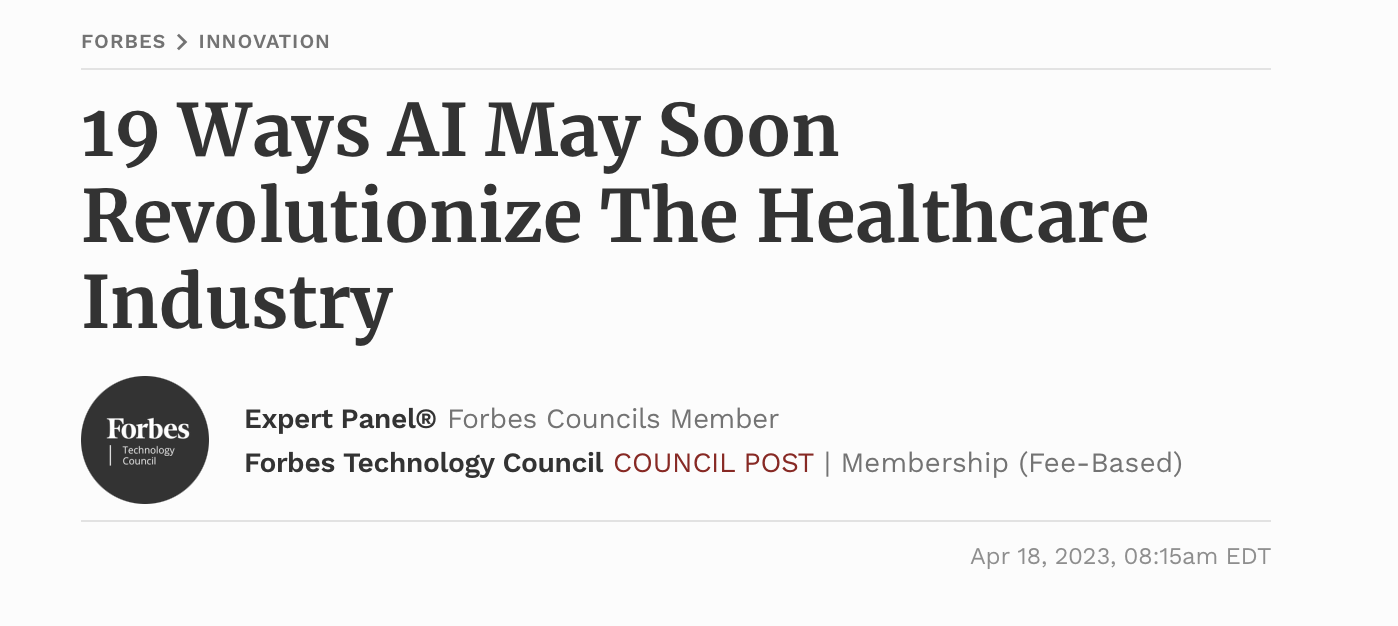 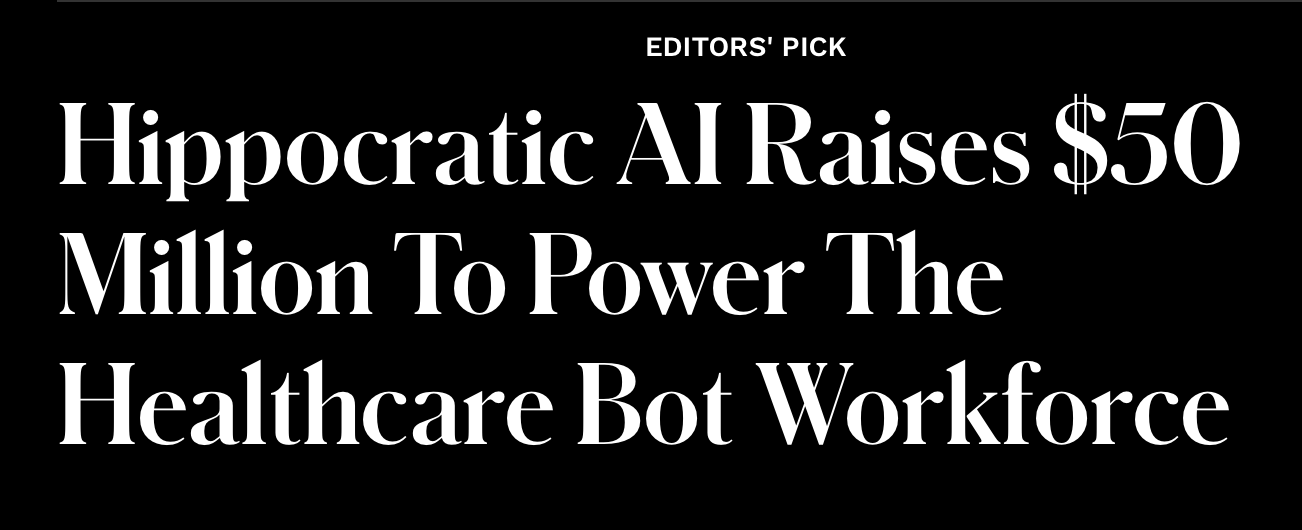 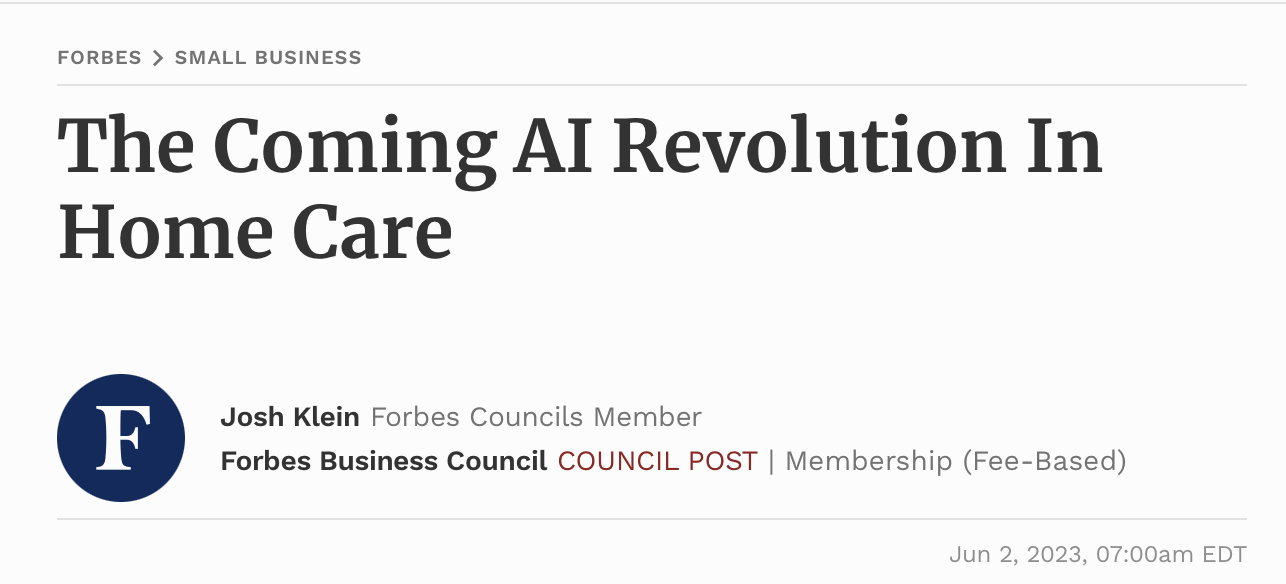 Integrating health AI equitably
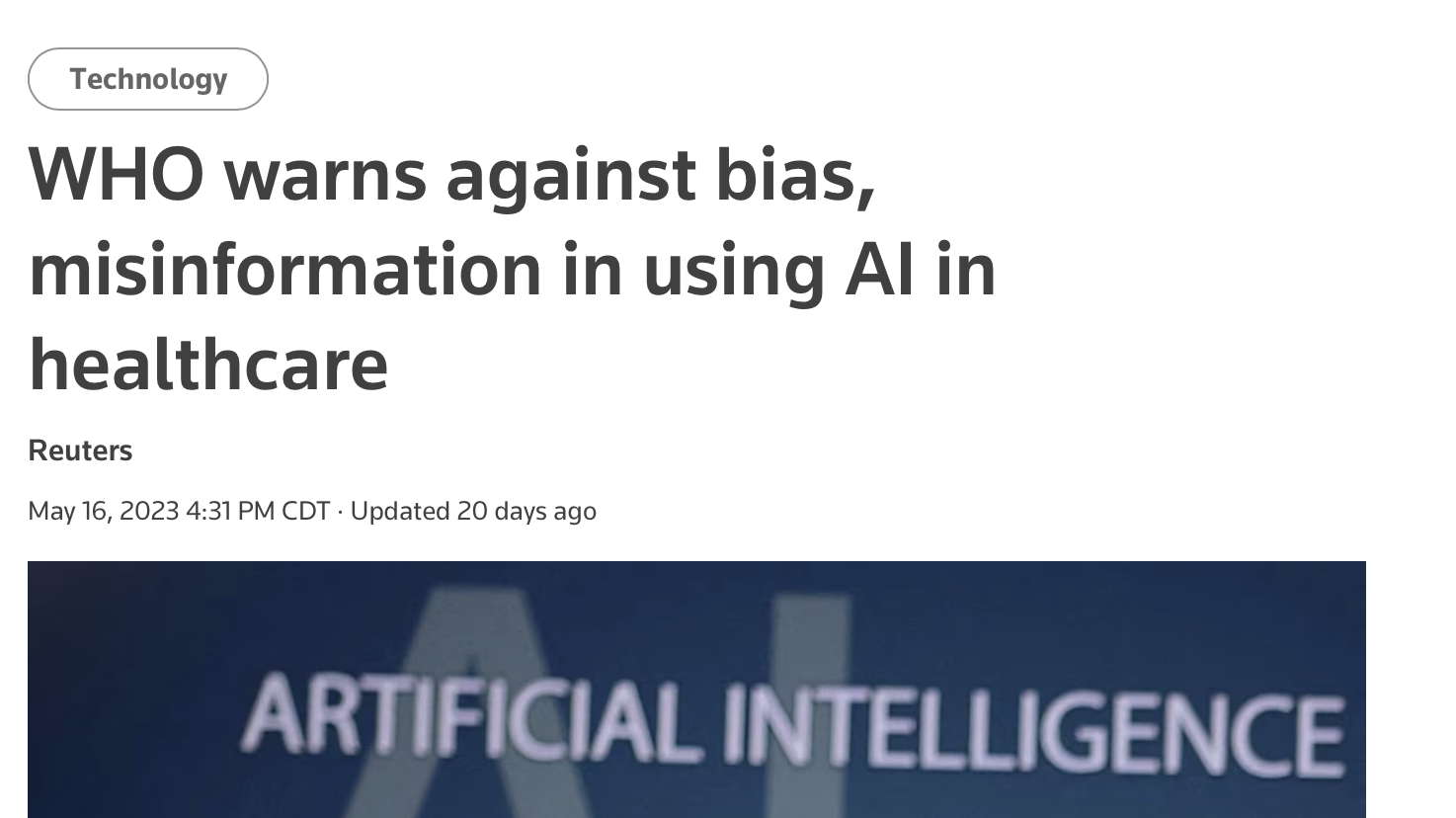 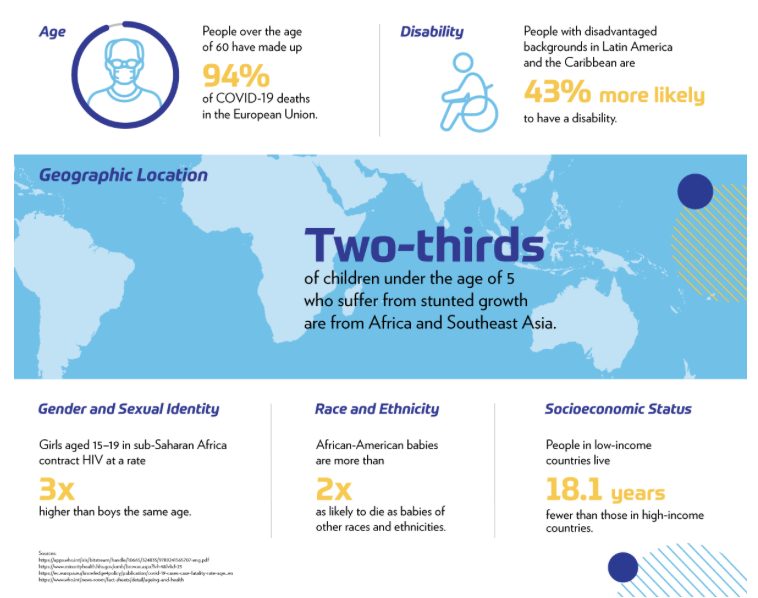 Goals
Identify what biased data is in healthcare.
Examine how biased data is incorporated into chatbot development.
Outline the risks in healthcare from data biases.
Appraise the legal protections for data biases in health care and their shortcomings.
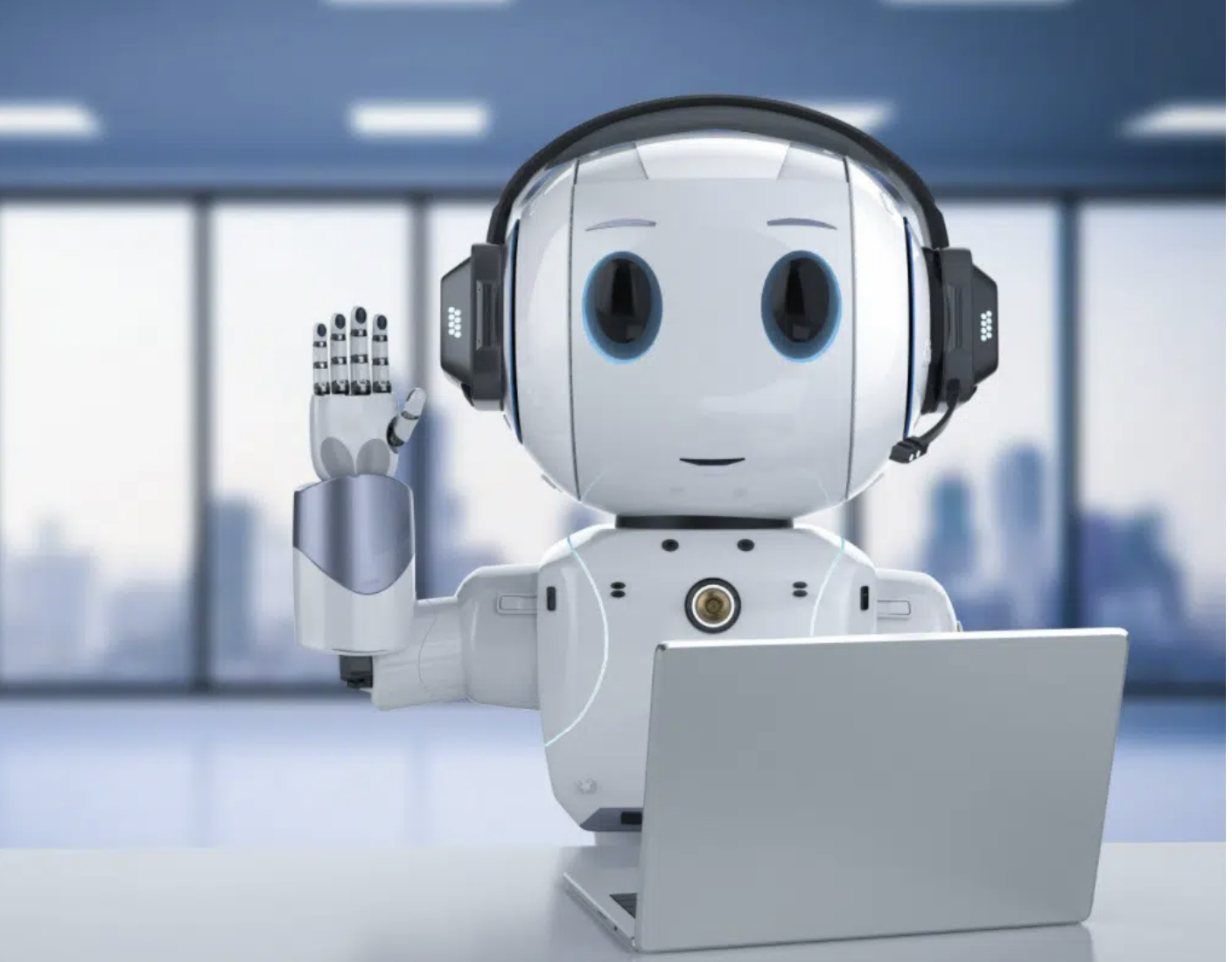 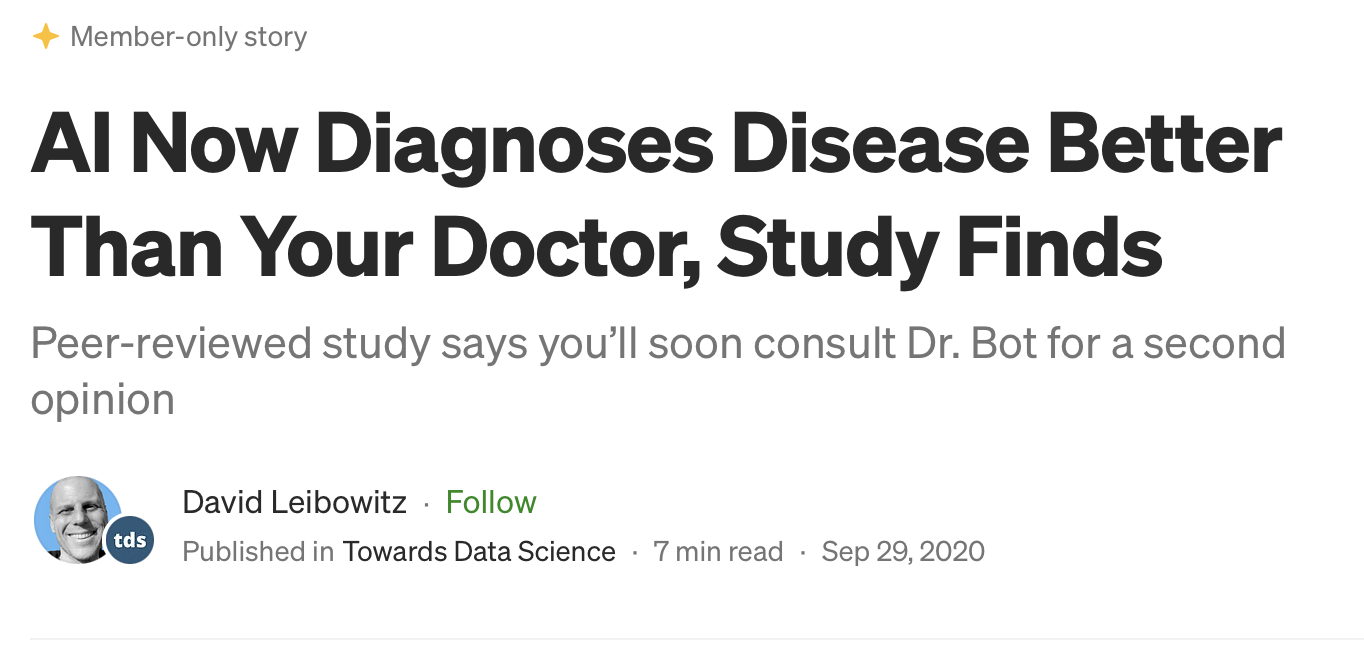 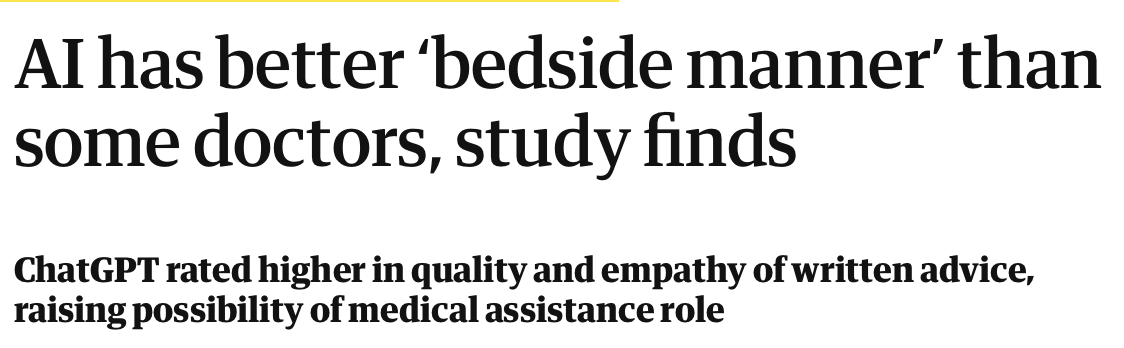 Ways data can lead to disparities
Inaccurate data
Incomplete data
Statistically accurate data that can create or perpetuate disparities.
Goal Misspecification
Disparate Impact
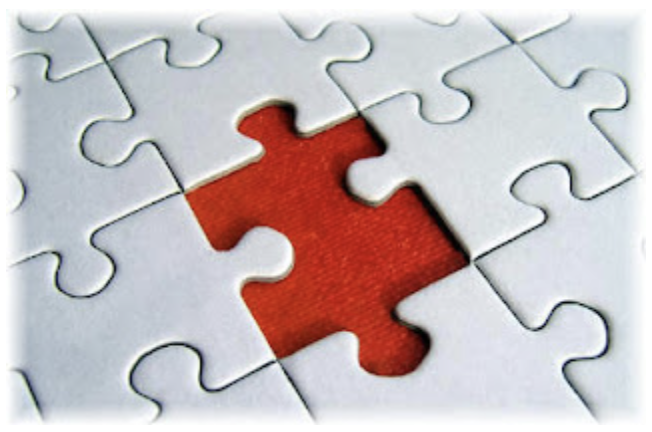 Inaccurate data
Incomplete Data
Accurate data (goal misspecification)
Accurate data (disparate impact)
Effect of data on results
Does antidiscrimination law apply?
Multiple federal statutes forbid discrimination in health care in the United States on several bases, such as race, gender, disability, and age.
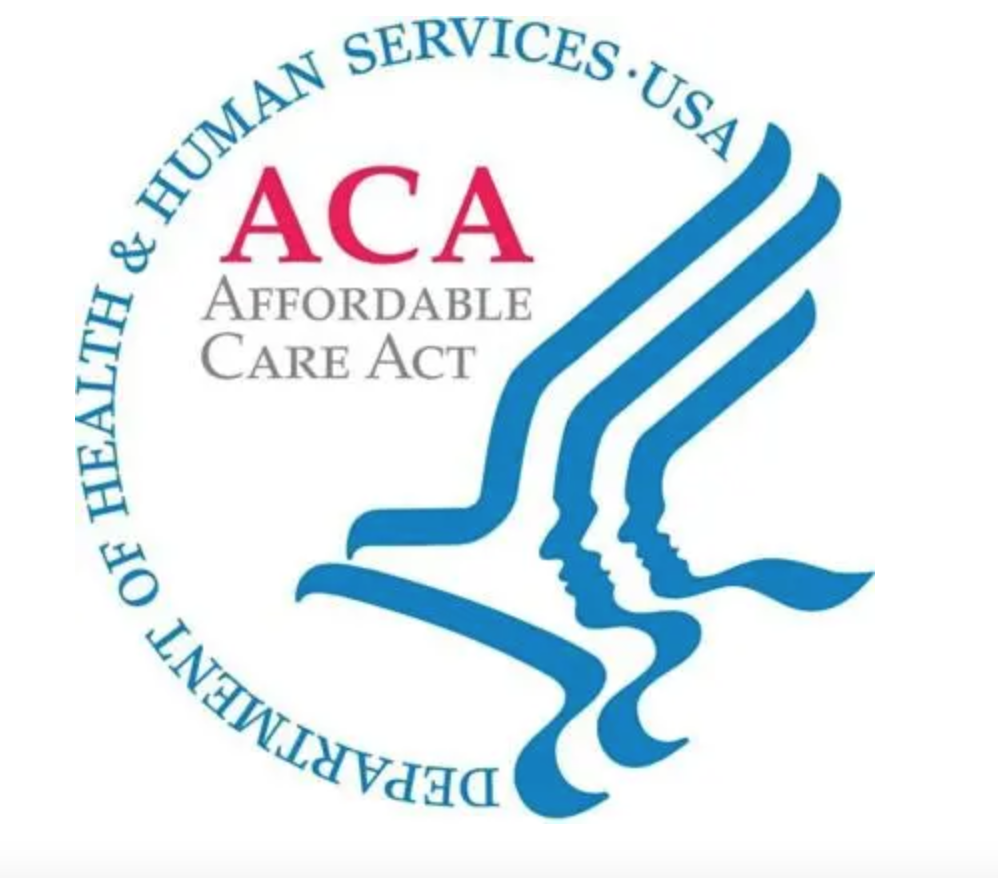 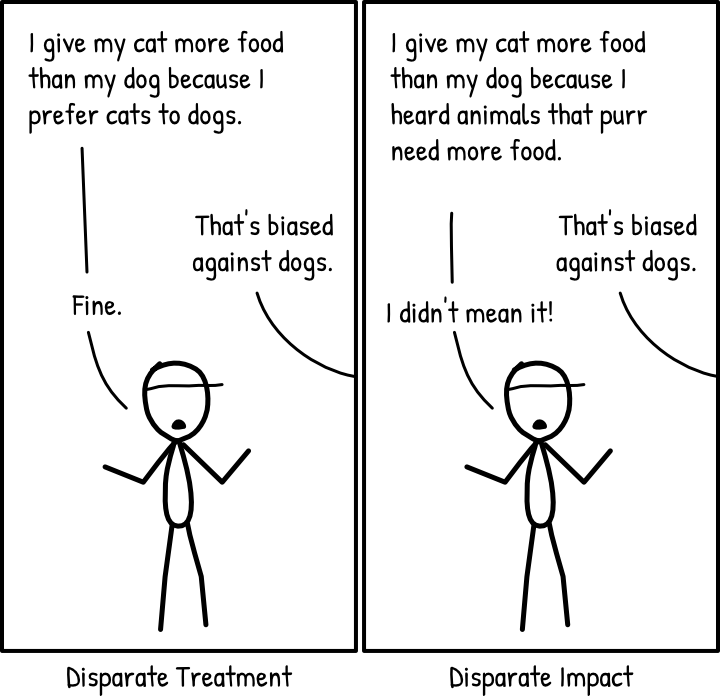 So what can we do?
Pass/amend a law—unlikely in U.S.
Disparate treatment
Disparate impact
Big data affirmative action
Funding and policy interventions to incentivize representative biomedical research
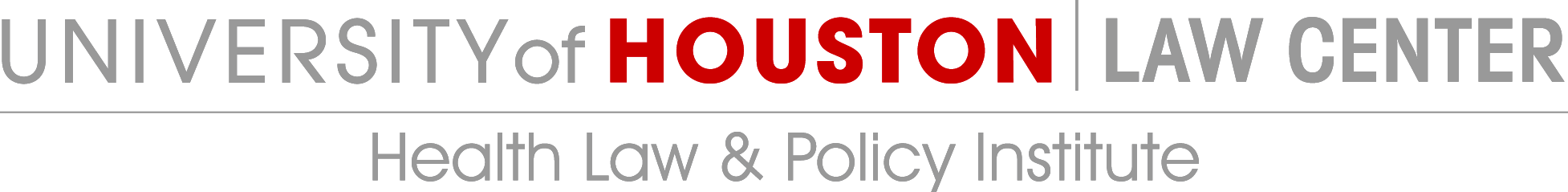 Thank you for your time! 

Email: jrobert6@central.uh.edu
Twitter: @jrobertsuhlc
Jessica L. Roberts
Leonard H. Childs Chair in Law
Director, Health Law & Policy Institute
Professor of Medicine (by courtesy)
University of Houston